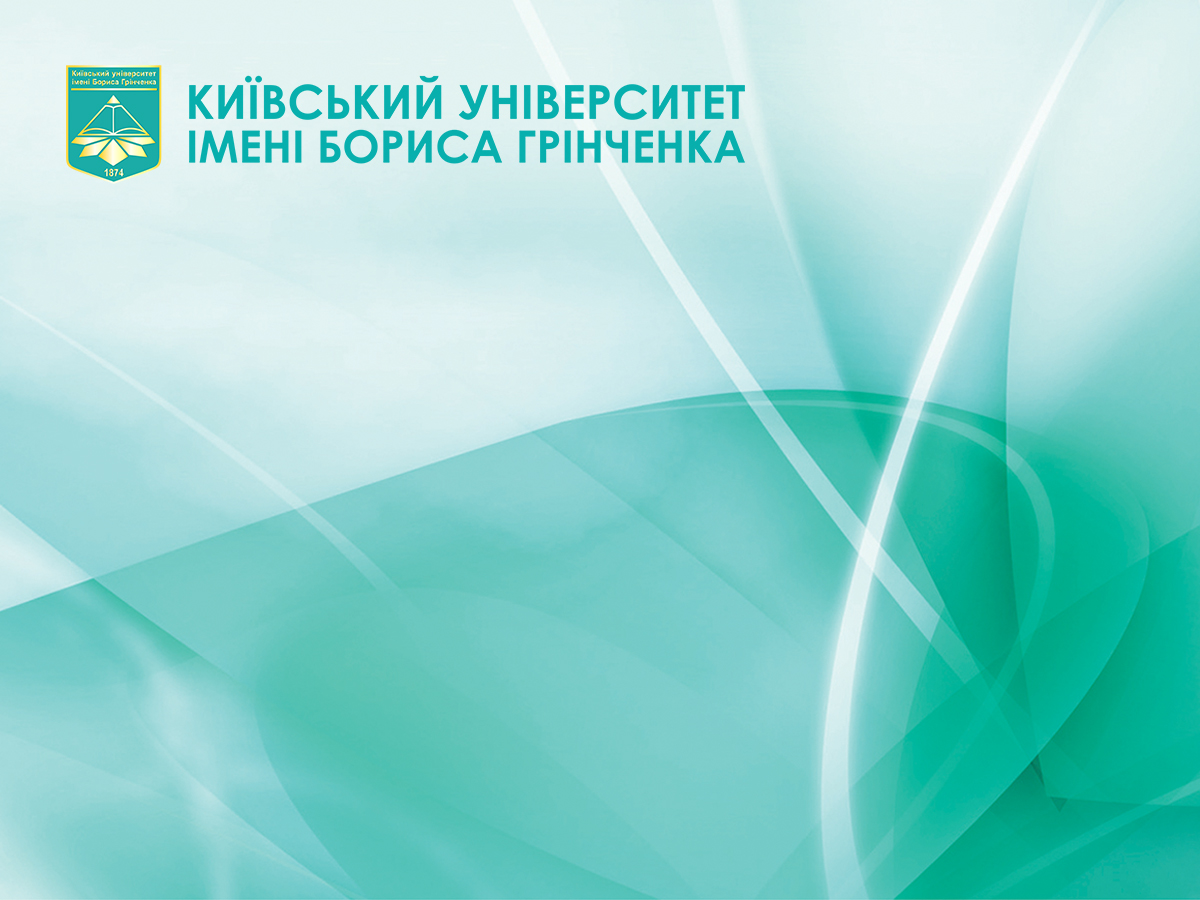 ЗВІТ 
ПРО ВИКОНАННЯ НАУКОВОЇ ТЕМИ: 
«РОЗВИТОК СХОДОЗНАВЧИХ СТУДІЙ У КОНТЕКСТІ ІНТЕРНАЦІОНАЛІЗАЦІЇ ВИЩОЇ ОСВІТИ» 
(2016-2021)
Реєстраційний номер: 0116U007073Термін виконання:  06.2016 – 06.2022Керівник: Семеніст Іван Васильович
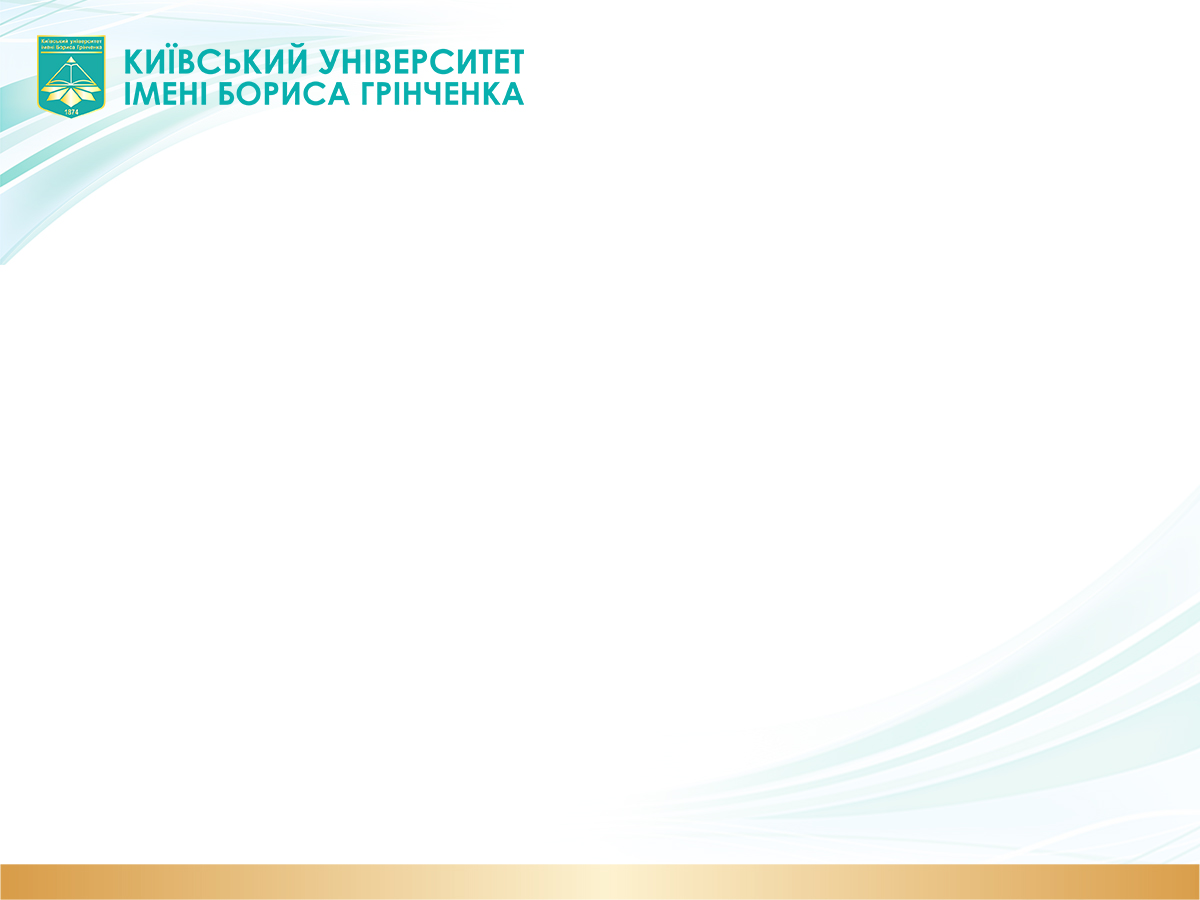 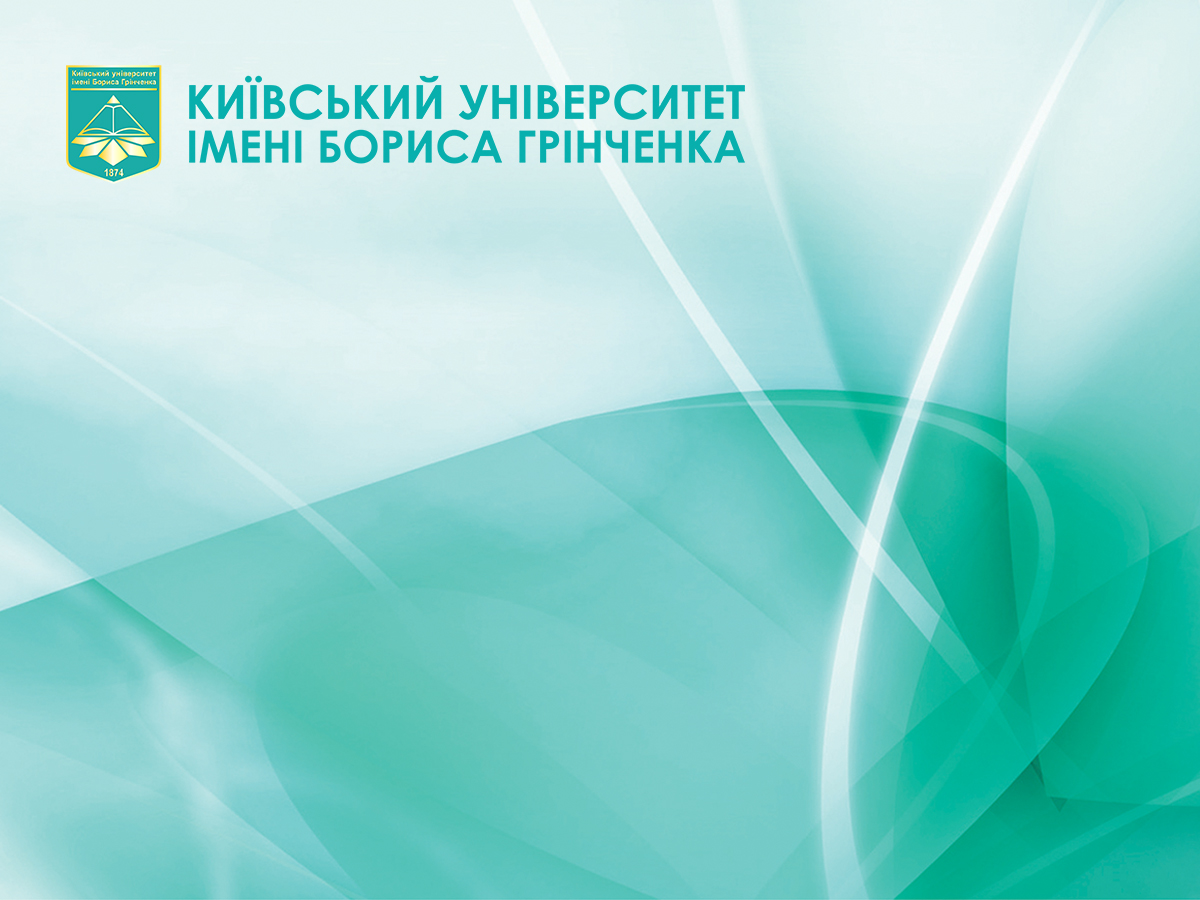 РЕЗУЛЬТАТИ РЕАЛІЗАЦІЇ НАУКОВОЇ ТЕМИ КАФЕДРИ ПРОТЯГОМ ІІ ПІВРІЧЧЯ 2021 РОКУ
ПЕРСПЕКТИВНІ ЗАВДАННЯ РЕАЛІЗАЦІЇ НАУКОВОЇ  ТЕМИ НА 2017-2018 НАВЧАЛЬНИЙ РІК
На теоретичному рівні:
Ураховуючи перехід на нову освітню стратегію оновити зміст навчальних планів на бакалаврському та магістерському рівнях;
Оновити зміст освітніх програм, застосувавши новітні методики та навчання на дослідницькій основі;
Популяризувати сходознавчі студії в академічному та студентському середовищі.
 
На практичному рівні:
 
1. Видання навчального посібника «Історія китайської літератури» 
(І. В. Семеніст, Я. І. Щербаков)
2. Видання колективної монографії викладачів кафедри «Мовно-літературні та культурні зв’язки України з Китаєм та Японією»;
3. Видання україномовного перекладу колективної монографії японських соціологів «Чи є гетерогенним японське суспільство (за редакцією професора Е. Хамагучі);
4. Видання індивідуальної монографії доцента кафедри східних мов і перекладу Сін Чжефу «Адаптація іноземних студентів до навчання у вищих навчальних закладах України в контексті інтернаціоналізації вищої освіти»
5. Видання індивідуальної монографії доцента кафедри східних мов і перекладу Ху Жунсі «Педагогічні умови адаптації китайських студентів до культурно-освітнього середовища вищих навчальних закладів України»
6. Проведення Міжнародних круглих столів до 25-річниці встановлення дипломатичних відносин України з Китайською Народною Республікою (спільно з Інститутом соціології Китайської академії суспільних наук) та до 25-річничі встановлення дипломатичних відносин з Японією (спільно з Посольством Японії в Україні).
На теоретичному рівні:
1. Визначено та параметризовано інноваційну комунікацію східними мовами у глобальному цифровому середовищі як консолідований на макро- та мікрорівні об’єкт аналізу;
2. Визначено інтегративні теоретико-методологічні засади дослідження інтернаціоналізації вищої освіти у цифровому середовищі; 
3. Параметризовано інноваційну комунікацію в цифровому середовищі в умовах глобальних карантинних обмежень; 
4. Запропоновано методологічну рамку моделювання інноваційної комунікації у галузі отримання нових знань на матеріалі східних мов у цифровому середовищі в онтологічній, мовній та когнітивній площинах; 
5. Ідентифіковано макроструктуру інноваційної комунікації у галузі отримання нових знань як сукупний загал лінгвокомунікативних та інструментальних новотворів китайської та японської мов у системній змістовій єдності їх референтної співвіднесеності із субстантними (онтологічними, епістемічними, антропологічними, технологічними).
6. Інвентаризовано типологію лінгвокогнітивних сценаріїв комунікації китайською та японською мовами у цифровому середовищі; 
7. Параметризовано статичні та динамічні якісні характеристики різнорівневих та різносубстратних елементів структури плану змісту одиниць у цифровому середовищі на матеріалі глобалізованих варіантів східних мов.
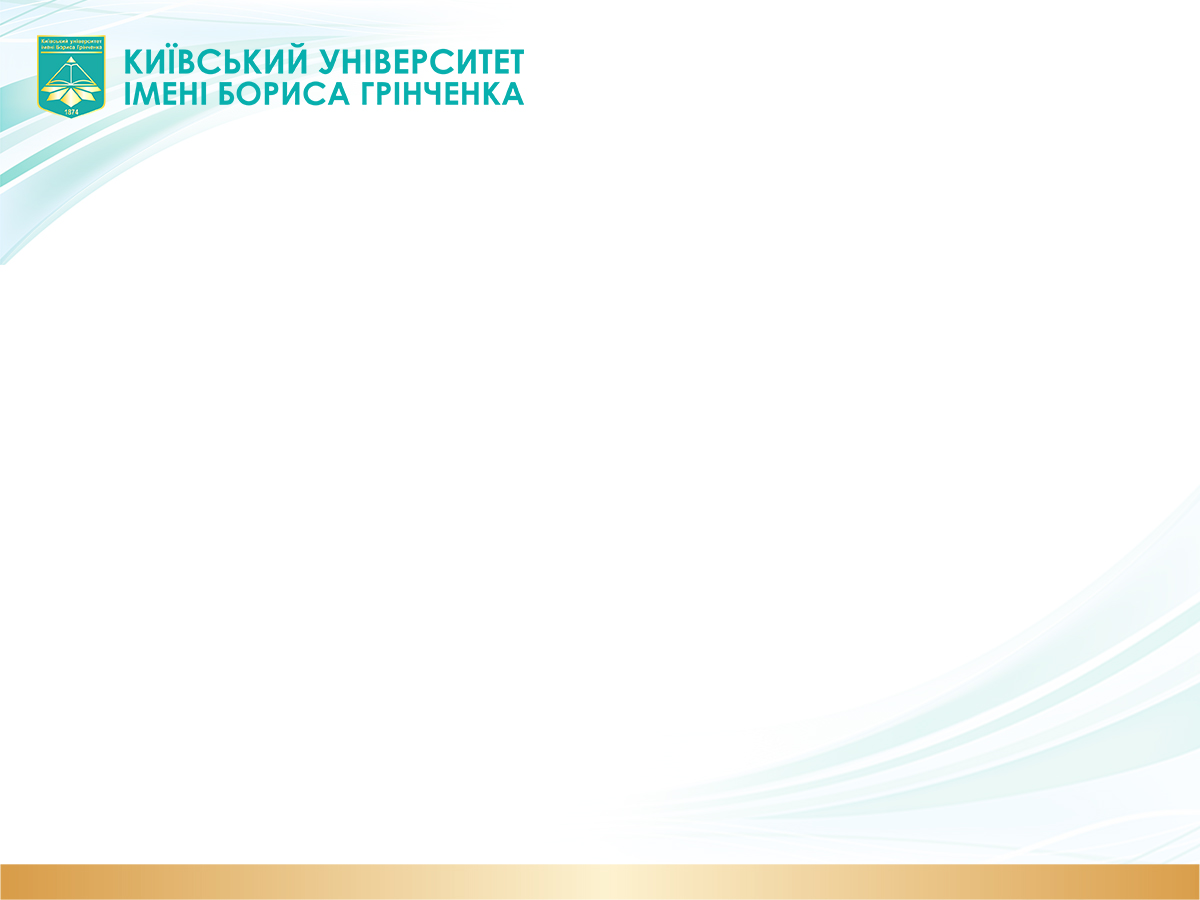 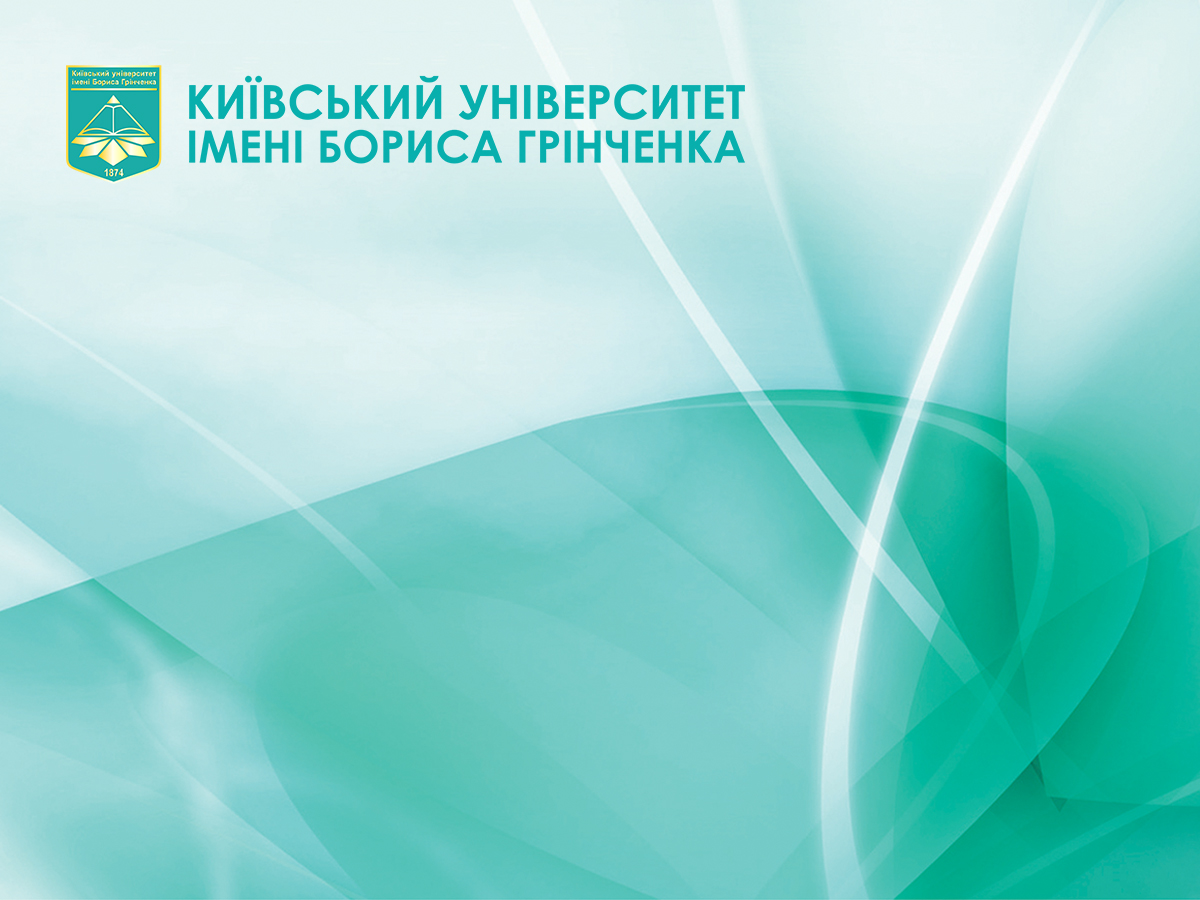 РЕЗУЛЬТАТИ РЕАЛІЗАЦІЇ НАУКОВОЇ ТЕМИ КАФЕДРИ ПРОТЯГОМ ІІ ПІВРІЧЧЯ 2021 РОКУ
ПЕРСПЕКТИВНІ ЗАВДАННЯ РЕАЛІЗАЦІЇ НАУКОВОЇ  ТЕМИ НА 2017-2018 НАВЧАЛЬНИЙ РІК
На теоретичному рівні:
Ураховуючи перехід на нову освітню стратегію оновити зміст навчальних планів на бакалаврському та магістерському рівнях;
Оновити зміст освітніх програм, застосувавши новітні методики та навчання на дослідницькій основі;
Популяризувати сходознавчі студії в академічному та студентському середовищі.
 
На практичному рівні:
 
1. Видання навчального посібника «Історія китайської літератури» 
(І. В. Семеніст, Я. І. Щербаков)
2. Видання колективної монографії викладачів кафедри «Мовно-літературні та культурні зв’язки України з Китаєм та Японією»;
3. Видання україномовного перекладу колективної монографії японських соціологів «Чи є гетерогенним японське суспільство (за редакцією професора Е. Хамагучі);
4. Видання індивідуальної монографії доцента кафедри східних мов і перекладу Сін Чжефу «Адаптація іноземних студентів до навчання у вищих навчальних закладах України в контексті інтернаціоналізації вищої освіти»
5. Видання індивідуальної монографії доцента кафедри східних мов і перекладу Ху Жунсі «Педагогічні умови адаптації китайських студентів до культурно-освітнього середовища вищих навчальних закладів України»
6. Проведення Міжнародних круглих столів до 25-річниці встановлення дипломатичних відносин України з Китайською Народною Республікою (спільно з Інститутом соціології Китайської академії суспільних наук) та до 25-річничі встановлення дипломатичних відносин з Японією (спільно з Посольством Японії в Україні).
На практичному рівні:
1. Здійснено лінгвопрагматичне профілювання інноваційної комунікації у цифровому середовищі на матеріалі східних мов (китайська/японська);
2. Запроваджено методику та інструменти емпіричної вимірюваності результативності інноваційної комунікації східними мовами у цифровому середовищі; 
3. Реалізовано експериментальну верифікацію перлокутивної ефективності інноваційної комунікації східними мовами в період надзвичайних карантинних обмежень;
4. Ідентифіковано принципи універсальності міждисциплінарного моделювання комунікації китайською та японською мовами; 
5. Визначено антропоцентричні засади інновативності комунікації глобалізованими варіантами східних мов у глобальному цифровому середовищі; 
6. Систематизовано інструментальні механізми реалізації комунікації східними мовами у цифровому середовищі
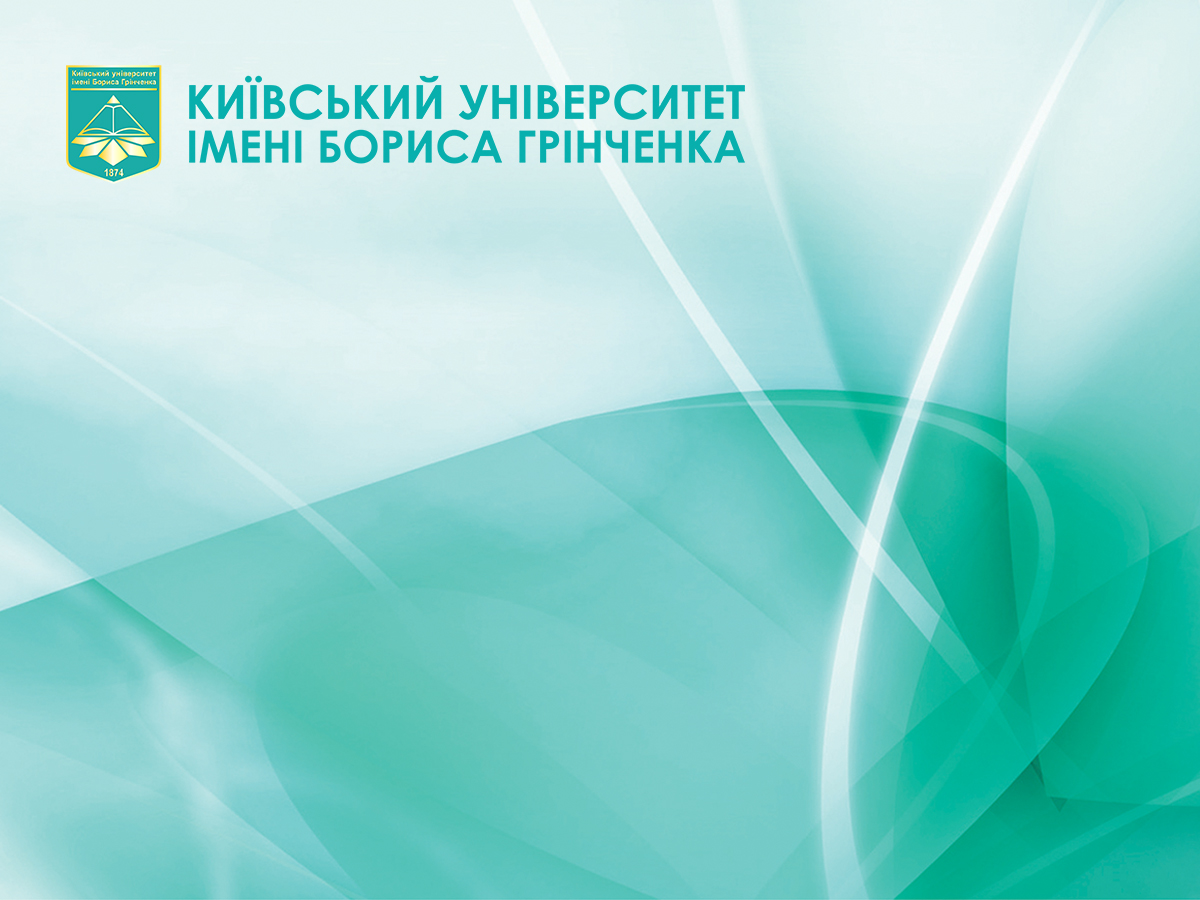 Апробація результатів досліджень:
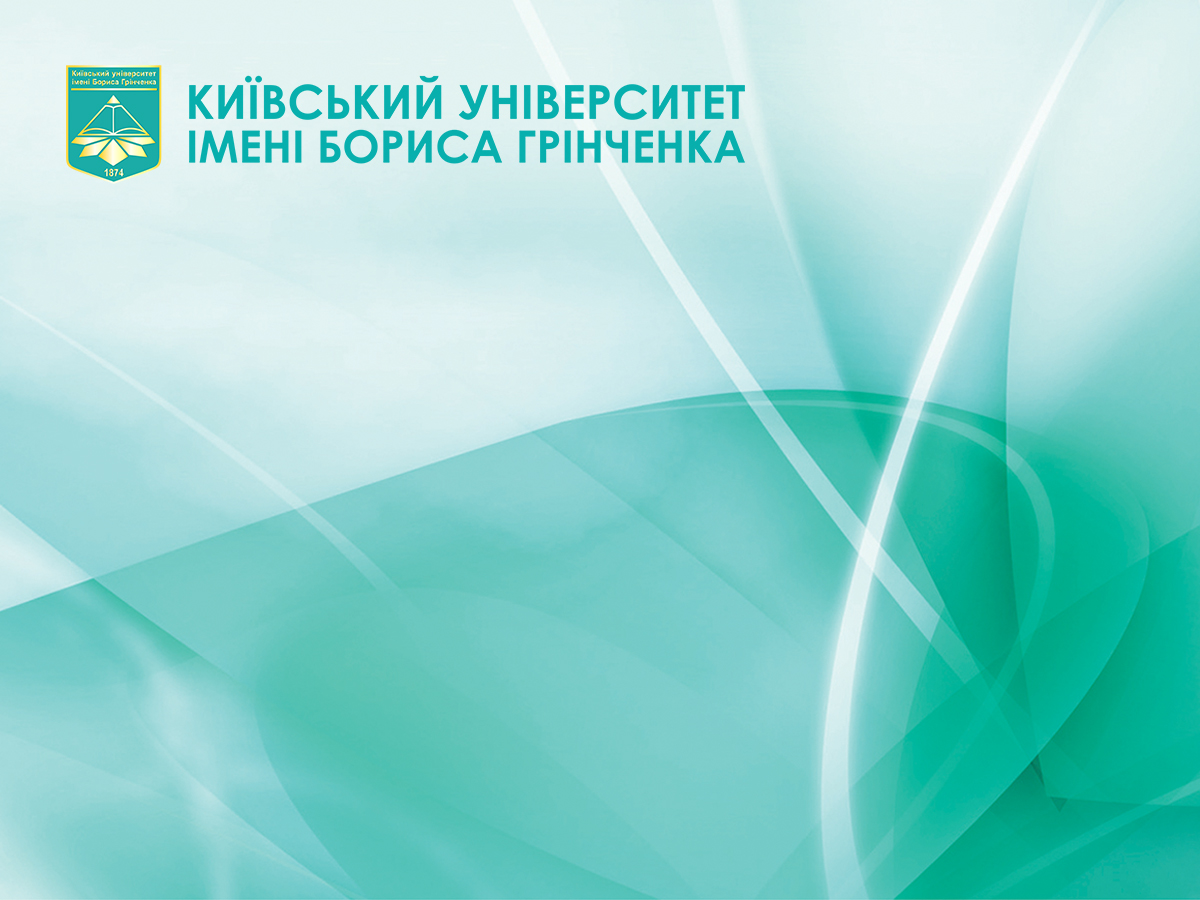 Наукові продукти (ІІ півріччя 2021 року):














- 18 статей у наукометричній базі Scopus (з них 11 проіндексовано, 7 на індексації);
- 6 публікацій у наукометричних базах (DOAJ, Erih Plus, EBSCO, Index Copernicus);
- 12 публікацій у категорії Б.
18 статей у наукометричній базі Scopus 
(з них 11 проіндексовано, 7 на індексації)
12 публікацій у категорії Б
6 публікацій у наукометричних базах (DOAJ, Erih Plus, EBSCO, Index Copernicus)
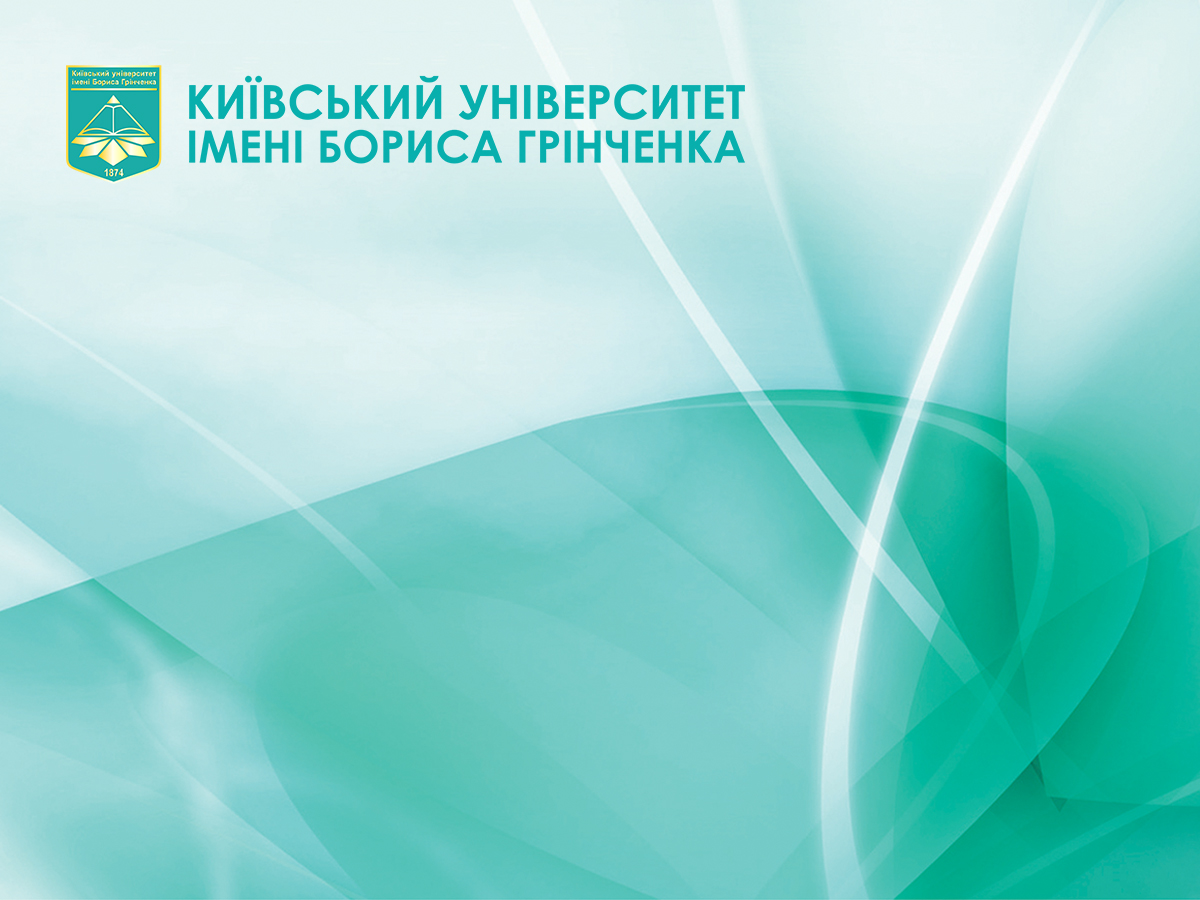 Наукові продукти:

Статті у наукометричній базі Scopus (проінденсовані):
1. Complex Framework of Digital Learning Quality Assessment in Covid-19 Context: Survey Study for European and Oriental Languages Programs. Complexity, Future Information Systems and Risk. CCSIPN - Centre of Complex Systems IPN CCSS. Vol 6. 2021. pp. 107-116. ISSN: 2184-5034 (Scopus).
2. Complex Skills Development through Digital Qualification Assessment: Survey Study for European and Oriental Languages Programs. Complexity, Future Information Systems and Risk, CCSIPN – Centre of Complex Systems IPN CCSS. Vol 6. 2021. pp. 70-77. ISSN: 2184-5034 (Scopus). 
3. Interdisciplinarity of Foreign Languages Education Design and Management in COVID-19. Lecture Notes on Data Engineering and Communications Technologies, 2021. Springer. 2021. ISSN: 2367-4512 (Scopus).
4 Linguistic Philosophy of Cуberspace. Systemics, Cybernetics and Informatics. Florida, USA. Vol. 25. Issue 2. 2021. pp.24-29. ISBN: 978-1-950492-56-5 (Scopus).
5. Interdisciplinary Trends of Digital Education in the COVID-19 Paradigm: Global Event Horizon. Systemics, Cybernetics and Informatics. Florida, USA. Vol. 25. Issue 2. 2021. pp. 164-172. ISBN: 978-1-950492-56-5 (Scopus).
6. Interdisciplinary skills development through final qualification assessment: Survey study for European and Oriental languages programs. Complexity, Informatics and Cybernetics. Vol 25. Issue 1. 2021. pp. 144-151. ISBN 978-1-950492-49-7 (Scopus).
7. Covid-19 context for meta assessment of digital learning on European and Oriental languages programs. Complexity, Informatics and Cybernetics. Vol. 25. Issue 2. 2021. pp. 129-134. ISBN 978-1-950492-50-3 (Scopus).
8. Digital Distance and Blended Learning Quality Assessment in Oriental and European Languages University Programs: Regions of Ukraine Survey Study. Information and Education Technology. Issue 9. 2021. pp. 149-156. ISBN 978-166541933-8 (Scopus).
9. Interoperable Digital Skills for Foreign Languages Education in the COVID-19 Paradigm. Education and Information Systems, Technologies and Applications. Issue 19. Vol 1. 2021. Pp.39-45. ISBN: 978-1-950492-58-9 (Scopus).
10. Digital Meta-Skills Development for Interdisciplinary Competence in Foreign Languages Education. Education and Information Systems, Technologies and Applications. Issue 19. Volume 1. 2021. pp. 62-67. ISBN: 978-1-950492-58-9 (Scopus).
11. E-skills and digital literacy for foreign languages education: student case study in Ukraine. E-Learning. Vol. 15. Issue 2. International Association for Development of the Information Society. 2021. pp. 3-14. ISBN: 978-989-8704-29-0 (Scopus).
Та ін.
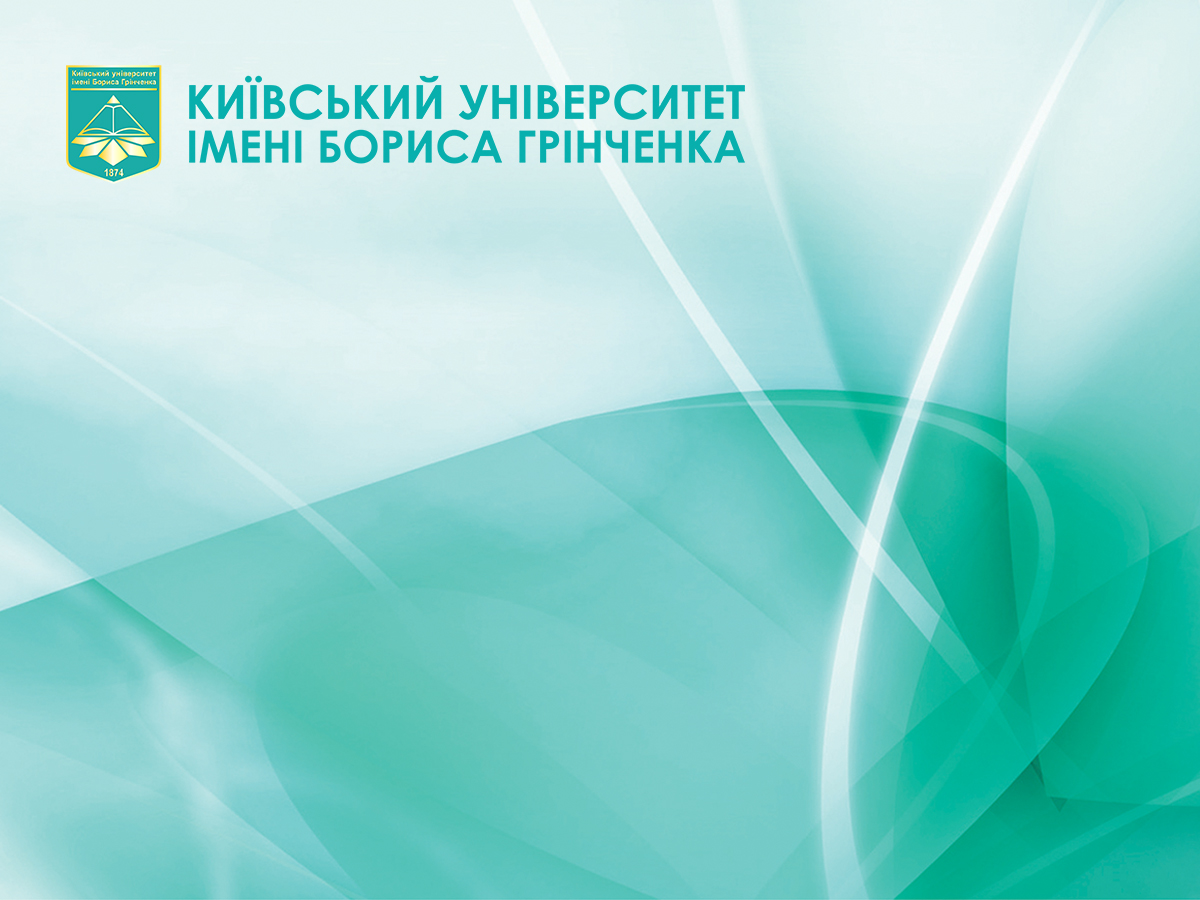 Наукові продукти:

Cтатті у міжнародних фахових виданнях:
 
1. Linguistic Philosophy of Cyberspace. Journal of Systemics, Cybernetics and Informatics: JSCI. Special Issue, 2021. pp. 191-207. ISSN: 1690-4524.
2. Interdisciplinarity and Skills Development Through Final Qualification Assessment: Survey Study for European and Oriental Languages Programs. The Journal of Systemics, Cybernetics and Informatics: JSCI. Volume 19. Number 3. 2021. pp. 37-48. ISSN: 1690-4524.
3. Digital Meta-Skills Development for Interdisciplinary Competence in Foreign Languages Education. The Journal of Systemics, Cybernetics and Informatics: JSCI. Special Issue on “Trans and Inter-Disciplinary Research, Education, and Communication”. 2021. ISSN: 1690-4524.
4. Interdisciplinarity and Universality of Foreign Languages Education. Journal of Systemics, Cybernetics and Informatics: JSCI. Special Issue. Volume 19. Number 4. 2021. ISSN: 1690-4524.
5. Digital skills development for foreign languages education in Ukraine. IADIS International Journal on WWW/Internet. Vol. 19. No. 2. 2021. pp. 46-66. ISSN: 1645-7641.
6. Interdisciplinary Skills for Final Qualification Assessment Scenario: Survey Study for European and Oriental Languages Programs. The Journal of Systemics, Cybernetics and Informatics: JSCI. Volume 19. Number 7. 2021. pp. 20-42. ISSN: 1690-4524.

та інші…
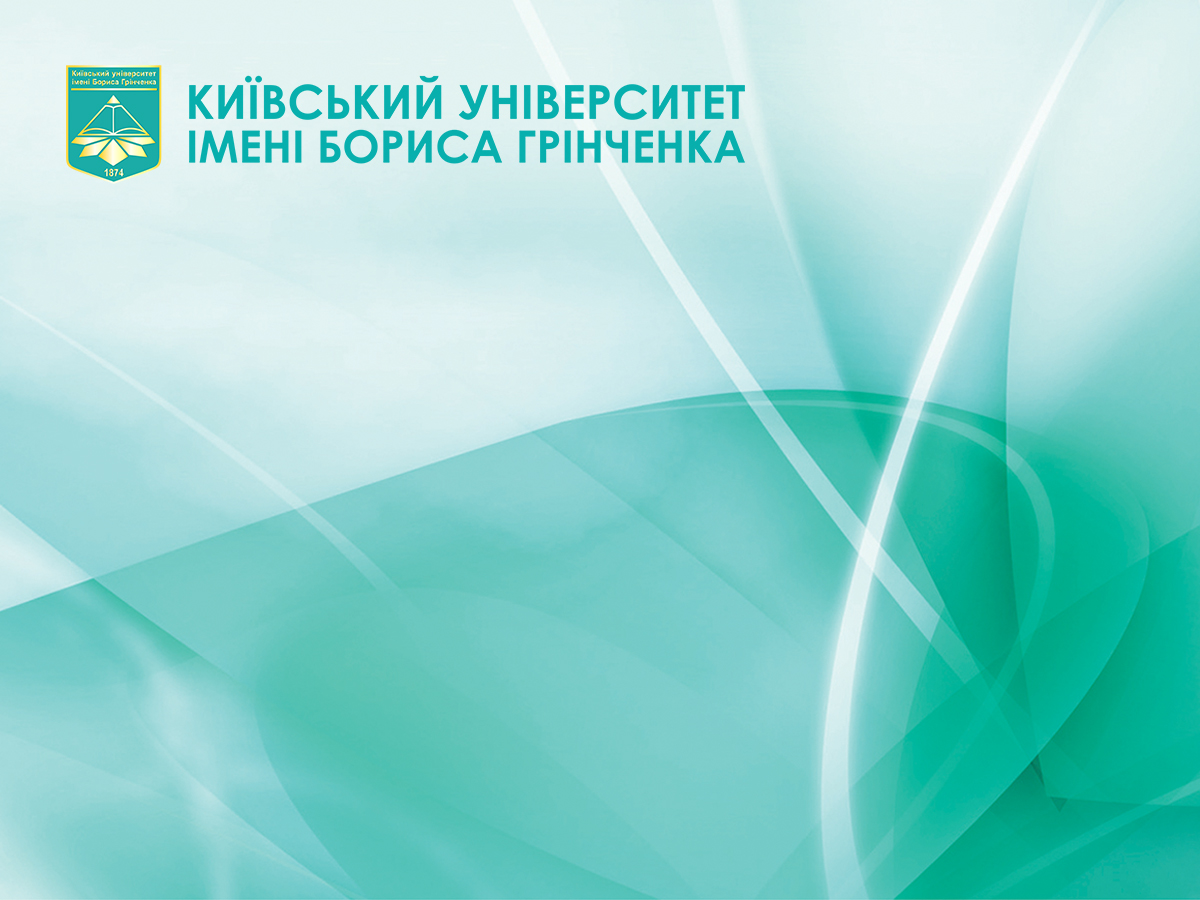 Наукові продукти:

Фахові публікації, Категорія Б (12 публікацій):
1. Verbal Modelling of Innovative Educational Communication in The Digital Discourse. Вчені записки Таврійського національного університету імені В. І. Вернадського. Серія: Філологія. Журналістика. Том 32 (71) № 4. 2021. C. 54-61. 2. Лінгво-прагматичне профілювання інноваційної освітньої комунікації в цифровому середовищі (на матеріалі глобалізованих європейських та східних мов). Науковий вісник Міжнародного гуманітарного університетy. 50(1). 2021. С. 120-125. 
3. Directions and mechanisms of global innovative logosphere of computer being microstructure dynamics (based on European and Oriental languages). Науковий Вісник МГУ. №49 (Том 1). 2021. С. 126-131. ISSN 2409-1154.
4. Innovative educational communication in the digital discourse: models and tools. «Актуальні питання гуманітарних наук: міжвузівський збірник наукових праць молодих вчених Дрогобицького державного педагогічного університету імені Івана Франка». № 40. 2021. С. 119-128. 
5. Content asymmetry as a tool of global innovative logosphere of computer being microstructure dynamics (based on European and Asian languages). «Нова філологія». № 82. 2021. С. 159-165. ISSN 2414-1135.
6. Global innovative logosphere of computer being macrostructure dynamics (based on Europeаn and Oriental languages). Науковий Вісник МГУ. №48 (Том 1). 2021. С. 144-149. 
7. Теоретико-методологічні засади дослідження інноваційної освітньої комунікації в цифровому середовищі (на матеріалі глобалізованих європейських та східних мов). «Нова філологія». № 83. 2021. С. 235-243. 
8. Digital communication and information communication tools for final qualification assessment in oriental languages programs. Вчені записки Таврійського національного університету імені В. І. Вернадського. Серія: Філологія. Соціальні комунікації. Том 31 (70) № 4. Ч. 4. 2020. С. 233-240. ISSN 2663-6069.
9. Phenomenological principles of global innovative logosphere of computer being construction (based on Europeаn and oriental languages). Вчені записки ТНУ імені В. І. Вернадського. 32(71) (1). С. 195-202. ISSN 2710-4664.
10. Мультилінгвальна формотворююча асиметрія в динаміці мікроструктури інноваційної Логосфери комп'ютерного буття, Нова філологія. №80 (Том ІІ). 2020. С. 26-34. ISSN 2414-1135.
11. Digital skills development and ICT tools for final qualification assessment: survey study for students and staff of European and Oriental philology programs, Відкрите освітнє е-середовище сучасного університету (9). 2020. С. 54-68. ISSN 2414-0325.
12. Ontological premises of global innovative logosphere of computer being structure (based on Europeаn and Oriental languages). Науковий вісник Міжнародного гуманітарного університету. 46 (2). С. 16-21. ISSN 2409-1154.
та інші…
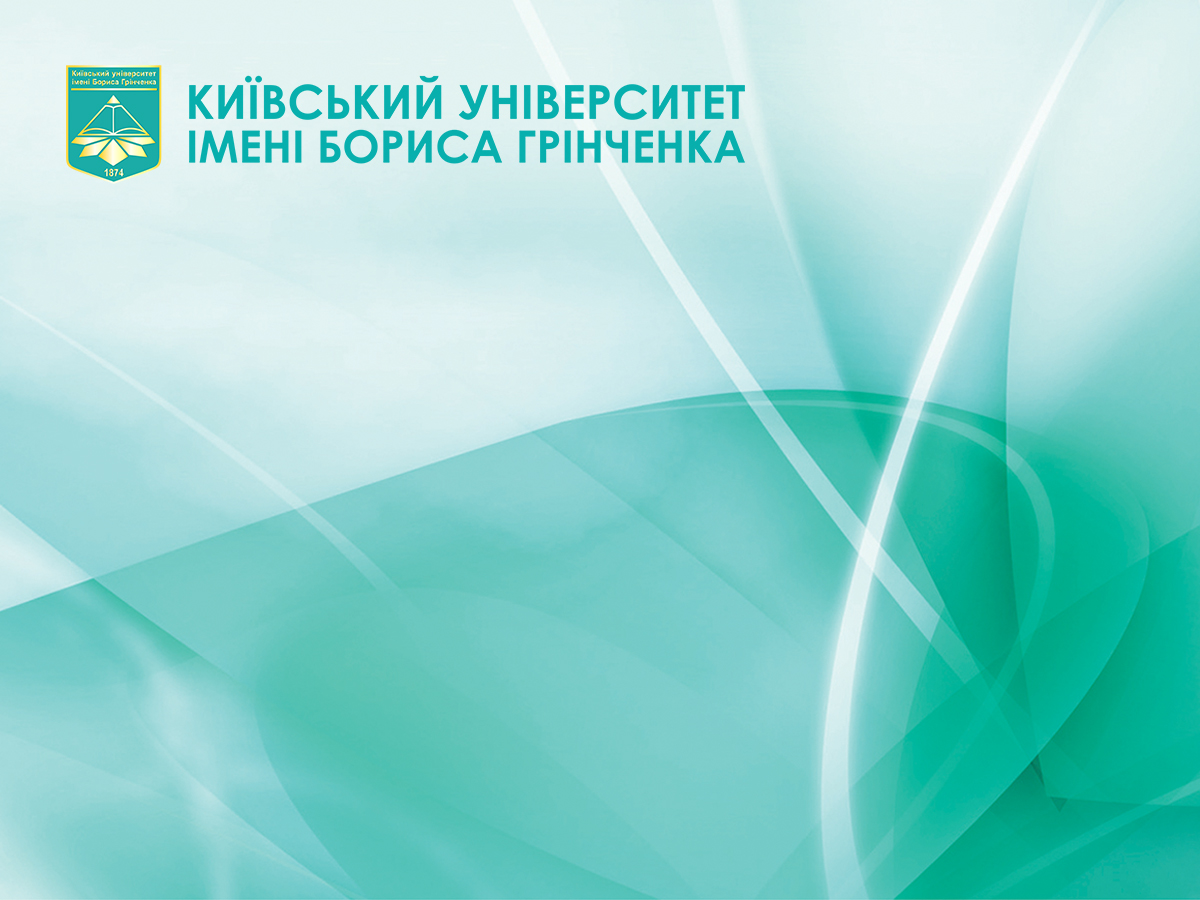 ДЯКУЄМО ЗА УВАГУ!